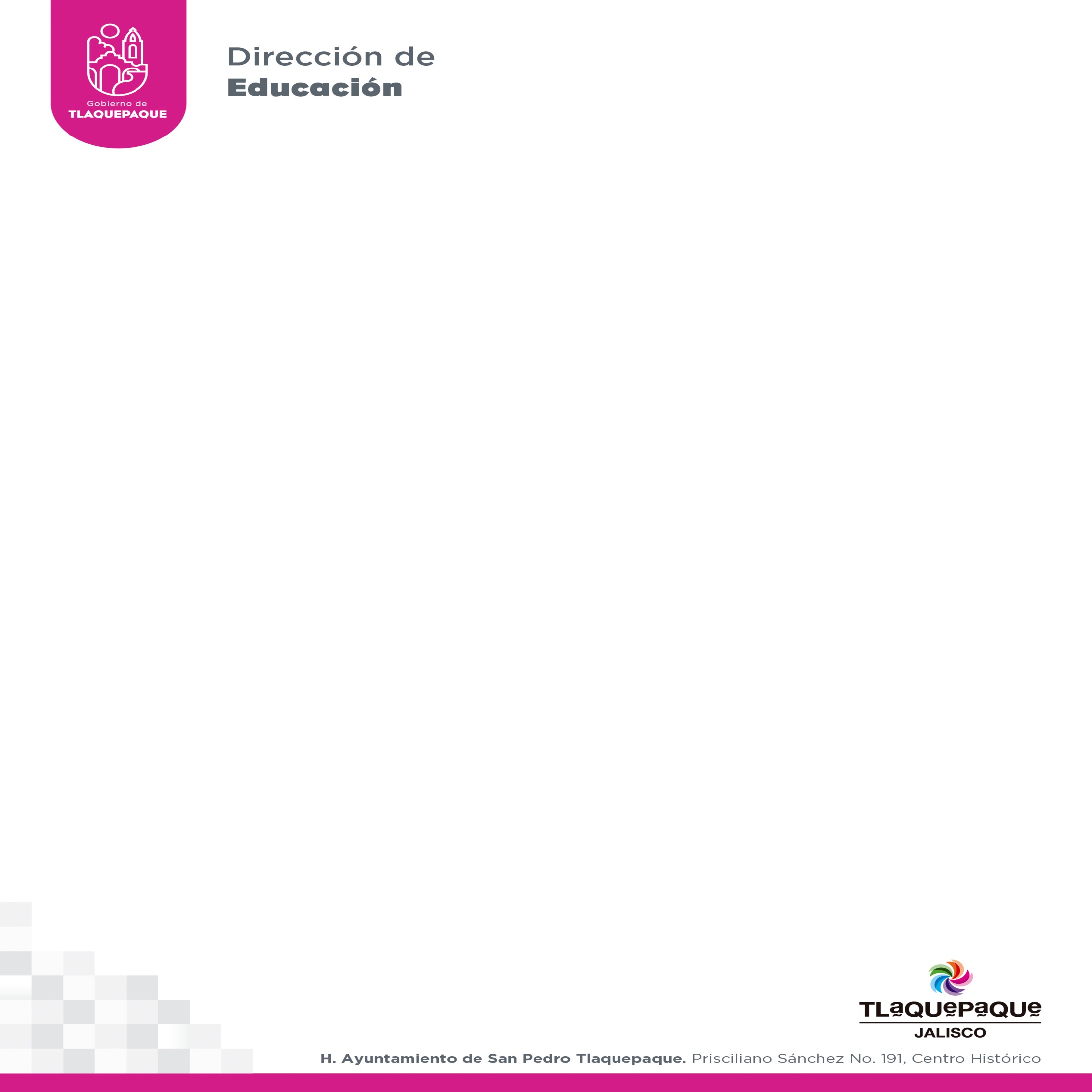 GRÁFICO
VINCULACIÓN UNIVERSITARIA
MARZO
En el mes de marzo hubo 14 solicitudes de estudiantes para realizar servicio social y prácticas profesionales.


Servicio Social 	7 
Prácticas profesionales 	7
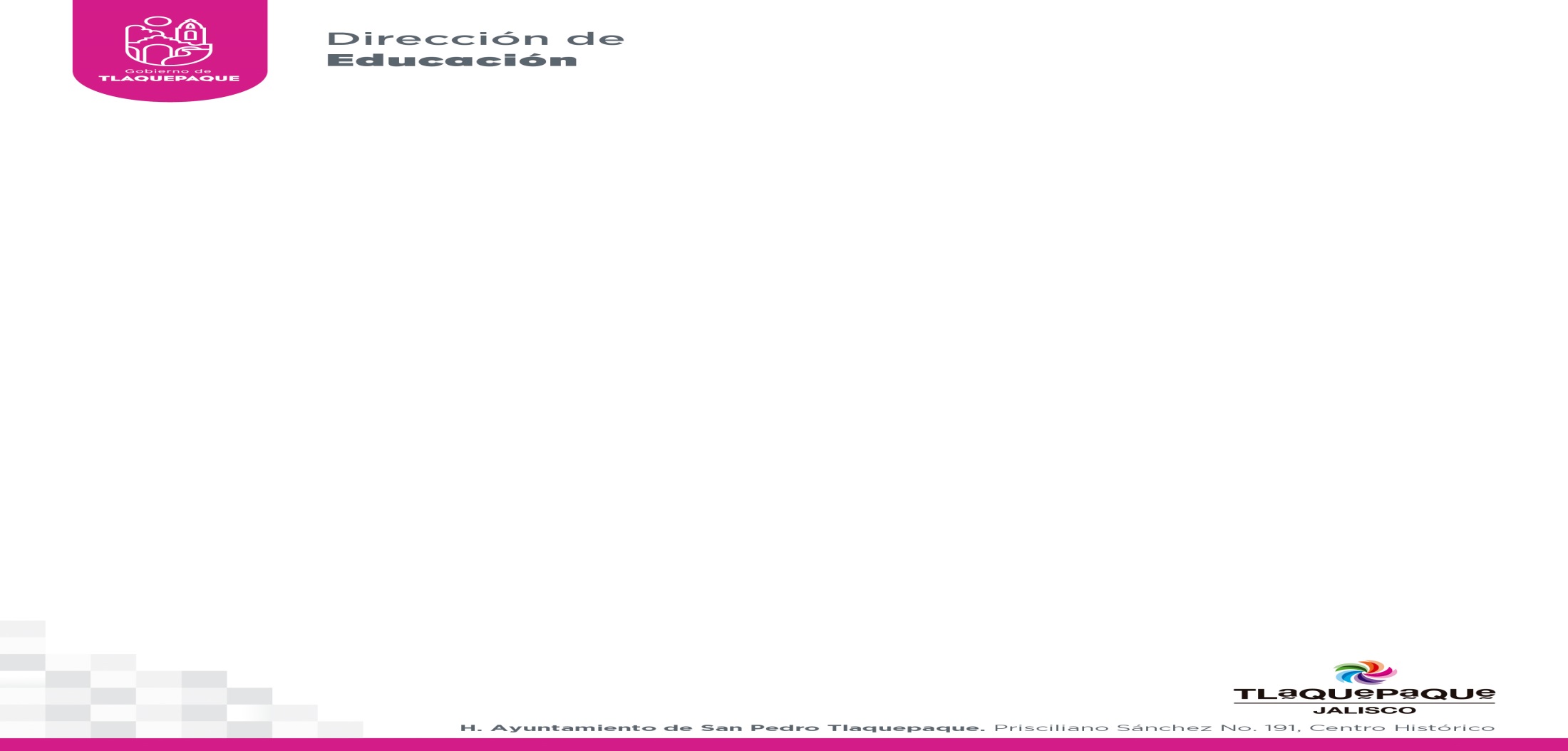